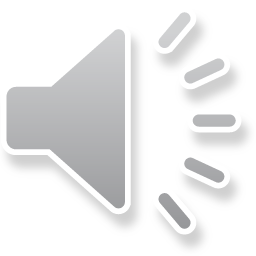 Level up
game
[Speaker Notes: Valorant Level Up Game

maecheu-teachers-tools
This template is for educational, non-commercial purposes only. 

maecheu-teachers-tools.com]
How to play
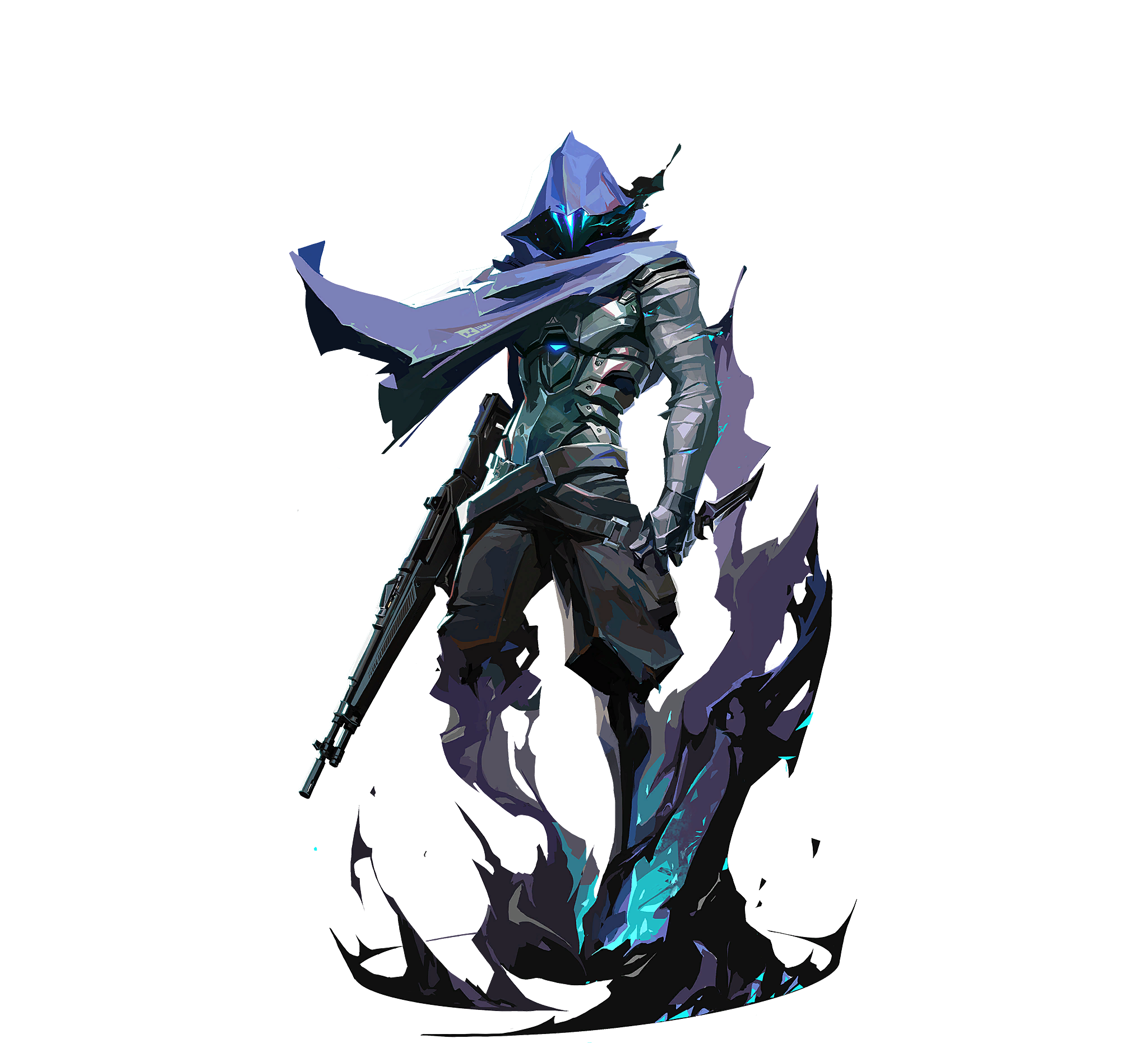 I will give you six cards.
You will all start at level one.
[Speaker Notes: How To Play: 

Cards: Each student gets 6 cards and will start at level one. 
Battle: Students will walk around showing their card, find someone at the same and repeat the sentences.           Then they will rock, paper, scissors. 
Level Up: The winner will go up +1 level, the loser will go back to the beginning. 
Boss: The first winner of level 6 becomes the boss.Repeat: The game can be repeat for any length of time. 
maecheu-teachers-tools
This template is for educational, non-commercial purposes only. 

maecheu-teachers-tools.com]
How to play
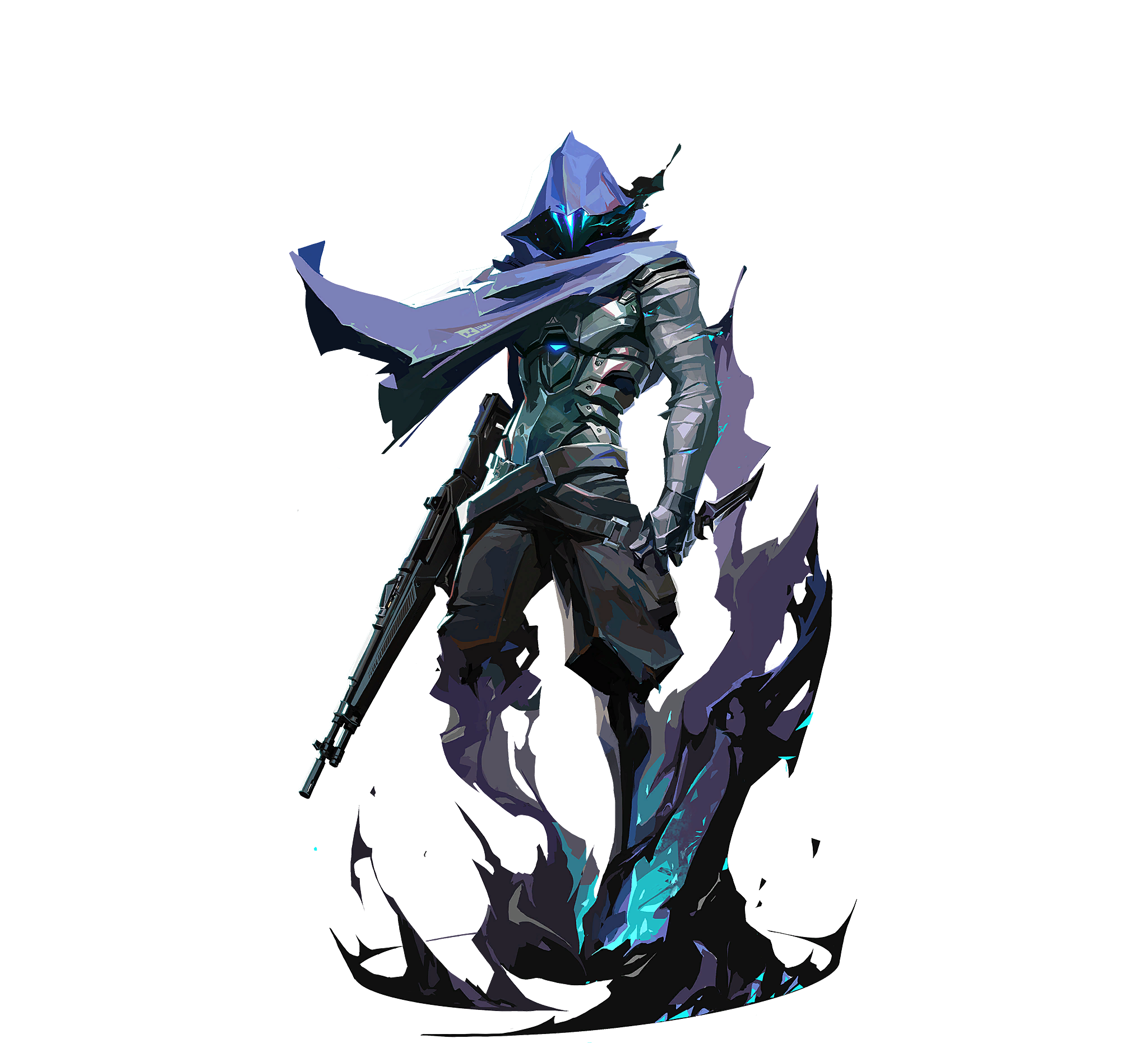 Hold your card high, so everyone can see it.
Find someone with the same level as you.
[Speaker Notes: How To Play: 

Cards: Each student gets 6 cards and will start at level one. 
Battle: Students will walk around showing their card, find someone at the same and repeat the sentences.           Then they will rock, paper, scissors. 
Level Up: The winner will go up +1 level, the loser will go back to the beginning. 
Boss: The first winner of level 6 becomes the boss.Repeat: The game can be repeat for any length of time. 
maecheu-teachers-tools
This template is for educational, non-commercial purposes only. 

maecheu-teachers-tools.com]
How to play
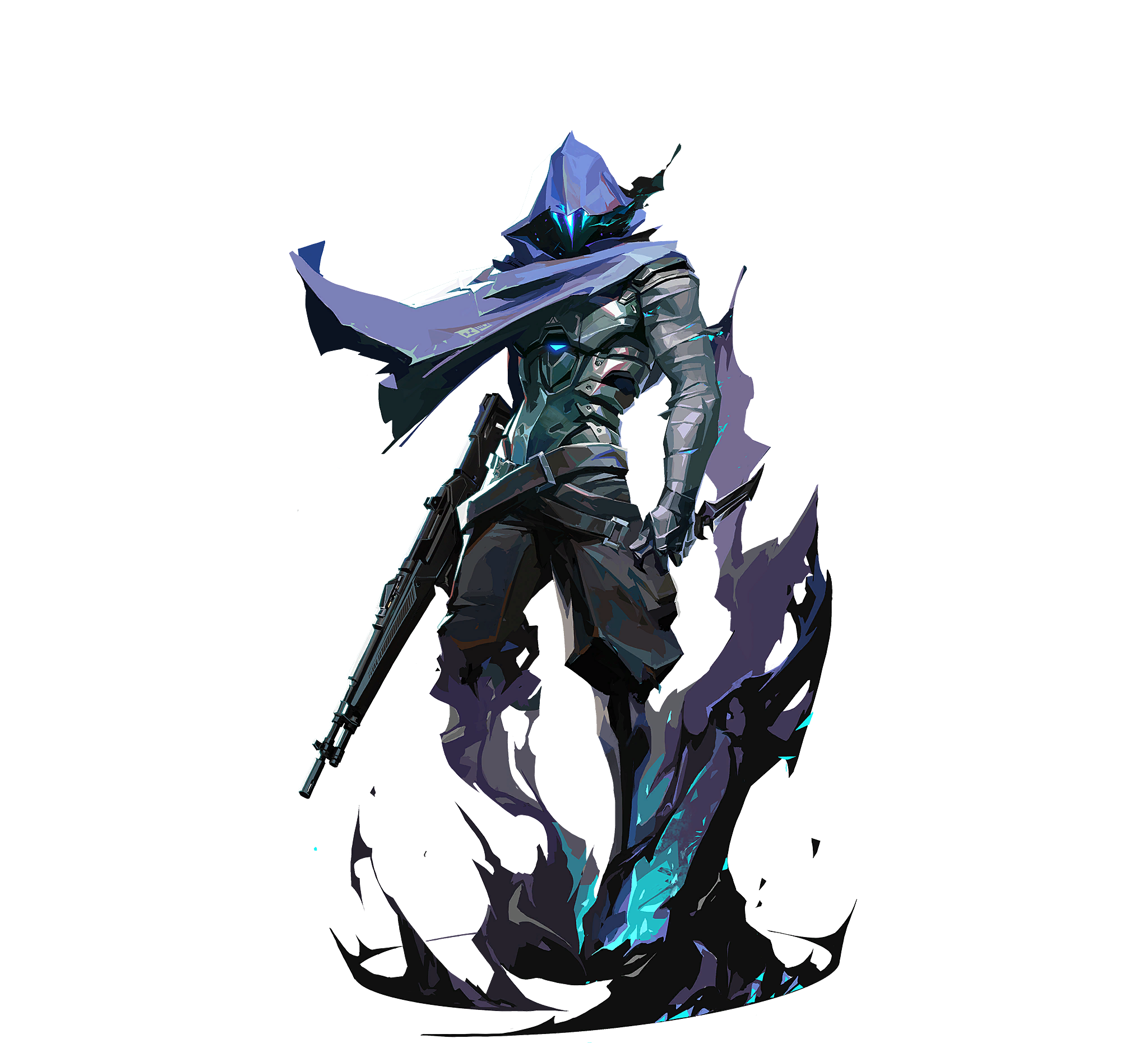 Say the key expression on your level cards.
One person will read a, the other b.
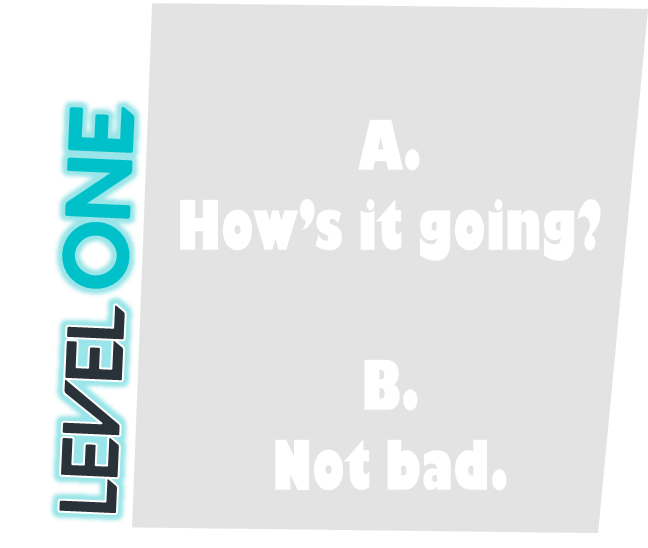 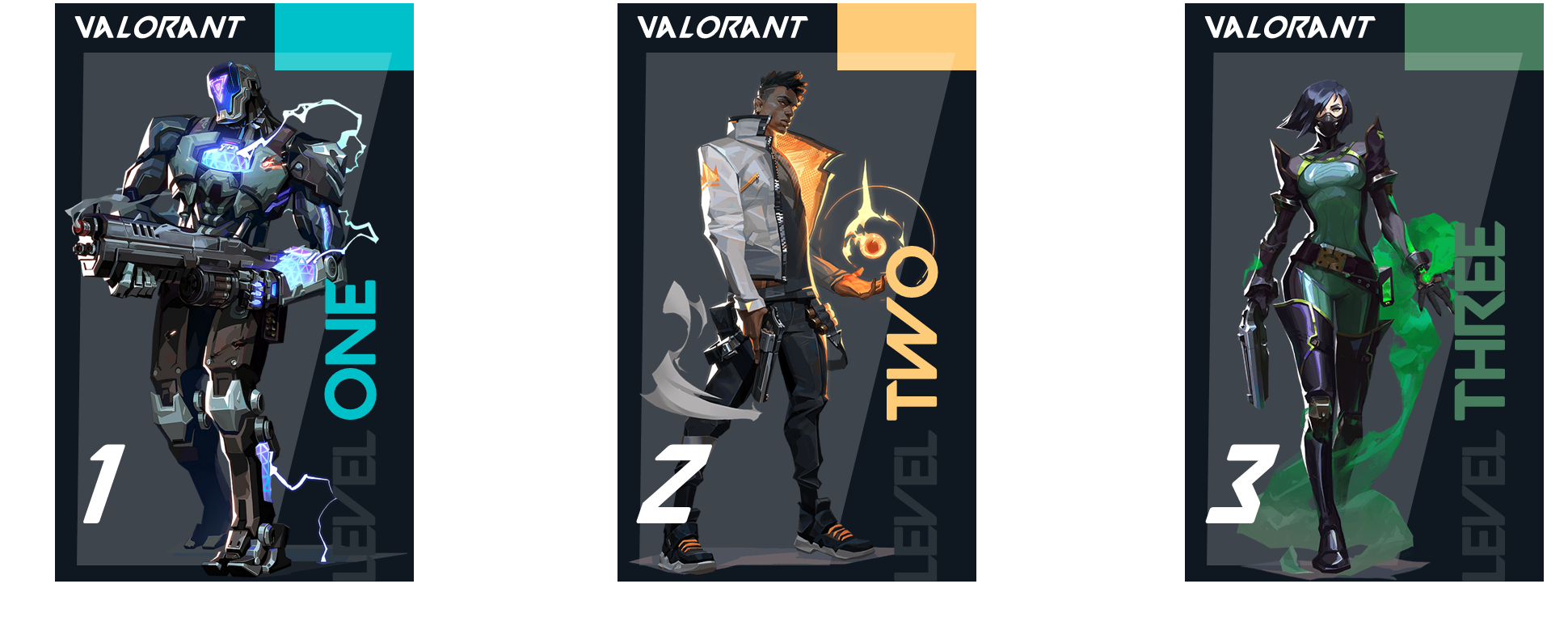 =
[Speaker Notes: How To Play: 

Cards: Each student gets 6 cards and will start at level one. 
Battle: Students will walk around showing their card, find someone at the same and repeat the sentences.           Then they will rock, paper, scissors. 
Level Up: The winner will go up +1 level, the loser will go back to the beginning. 
Boss: The first winner of level 6 becomes the boss.Repeat: The game can be repeat for any length of time. 
maecheu-teachers-tools
This template is for educational, non-commercial purposes only. 

maecheu-teachers-tools.com]
How to play
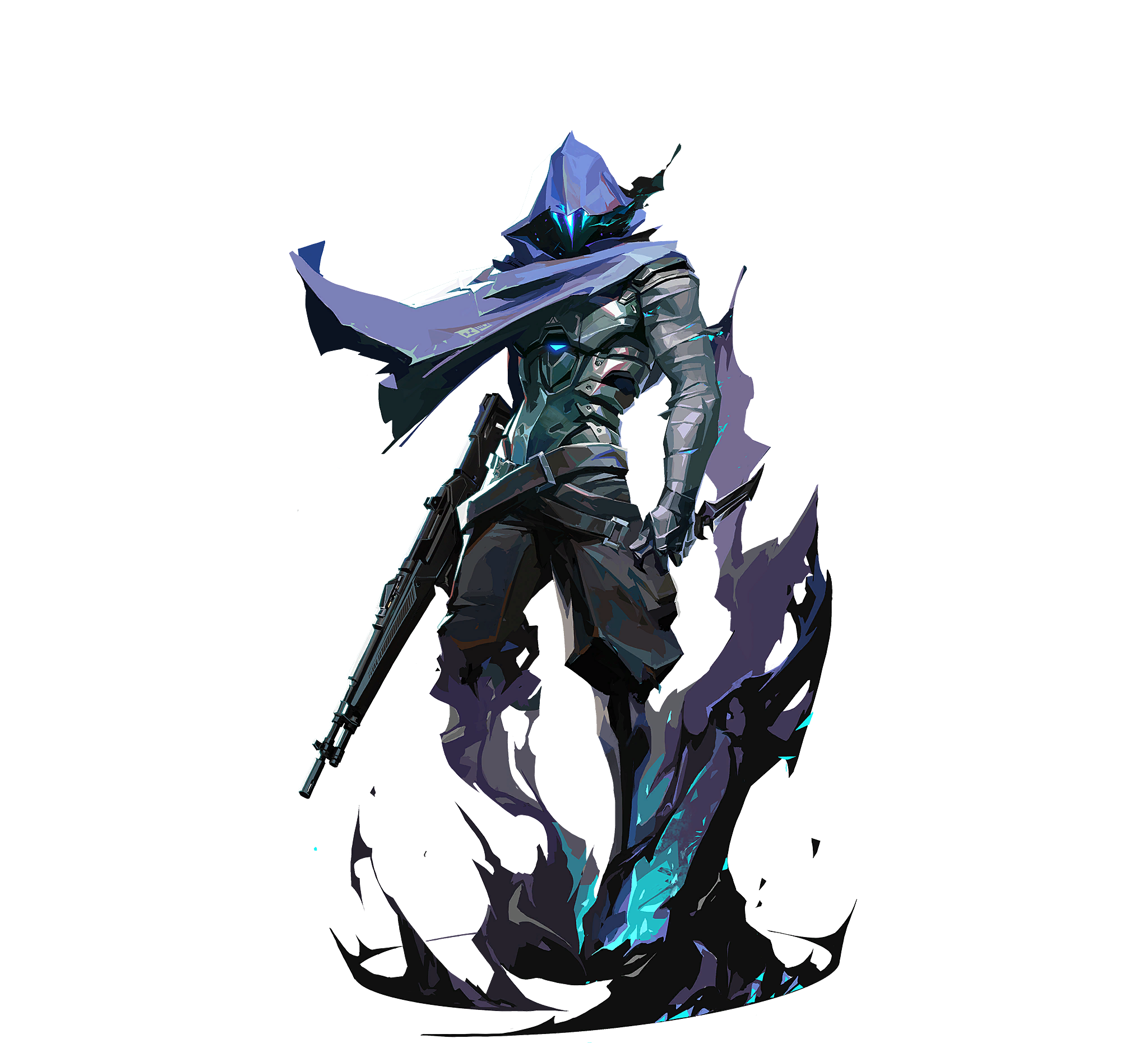 Do rock, paper, scissors.
The winner goes up 
+1 level.
The loser goes back to level 1.
[Speaker Notes: How To Play: 

Cards: Each student gets 6 cards and will start at level one. 
Battle: Students will walk around showing their card, find someone at the same and repeat the sentences.           Then they will rock, paper, scissors. 
Level Up: The winner will go up +1 level, the loser will go back to the beginning. 
Boss: The first winner of level 6 becomes the boss.Repeat: The game can be repeat for any length of time. 
maecheu-teachers-tools
This template is for educational, non-commercial purposes only. 

maecheu-teachers-tools.com]
How to play
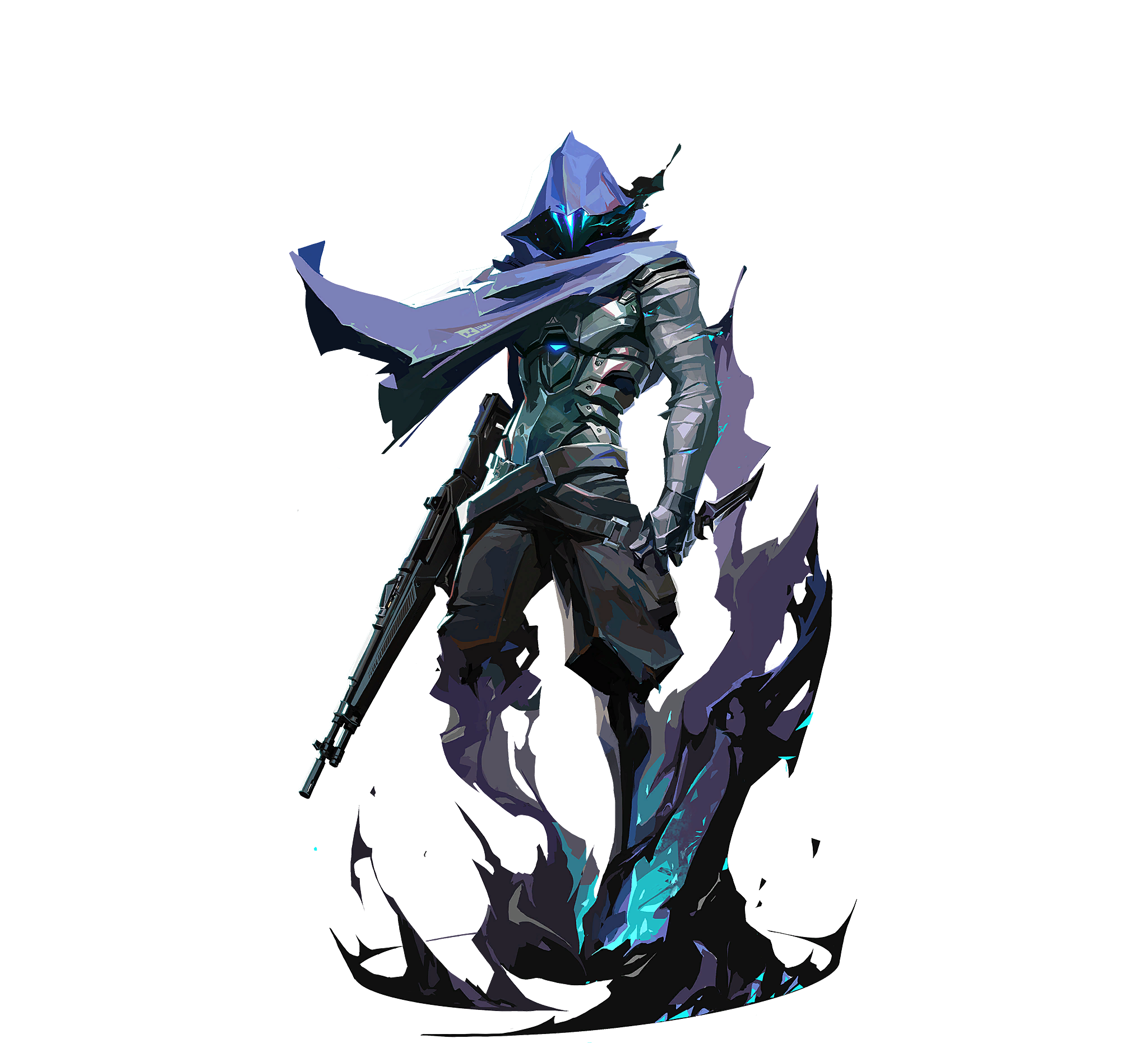 The first person to level six, will face the big boss…
The teacher
[Speaker Notes: How To Play: 

Cards: Each student gets 6 cards and will start at level one. 
Battle: Students will walk around showing their card, find someone at the same and repeat the sentences.           Then they will rock, paper, scissors. 
Level Up: The winner will go up +1 level, the loser will go back to the beginning. 
Boss: The first winner of level 6 becomes the boss.Repeat: The game can be repeat for any length of time. 
maecheu-teachers-tools
This template is for educational, non-commercial purposes only. 

maecheu-teachers-tools.com]
How to play
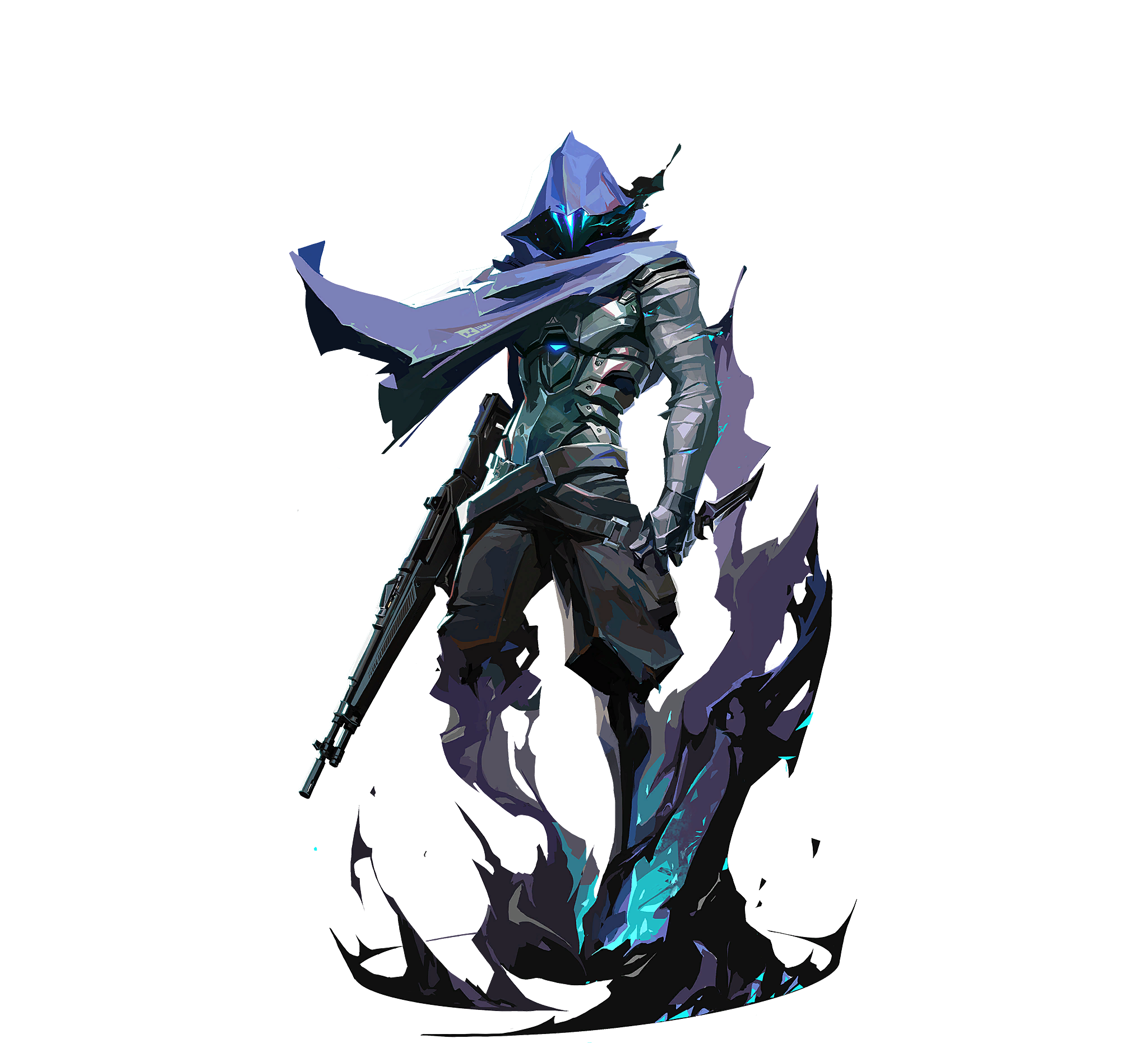 The winner becomes the new boss.
The loser goes back to level 1.
[Speaker Notes: How To Play: 

Cards: Each student gets 6 cards and will start at level one. 
Battle: Students will walk around showing their card, find someone at the same and repeat the sentences.           Then they will rock, paper, scissors. 
Level Up: The winner will go up +1 level, the loser will go back to the beginning. 
Boss: The first winner of level 6 becomes the boss.Repeat: The game can be repeat for any length of time. 
maecheu-teachers-tools
This template is for educational, non-commercial purposes only. 

maecheu-teachers-tools.com]
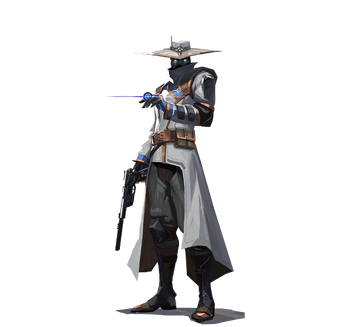 begin
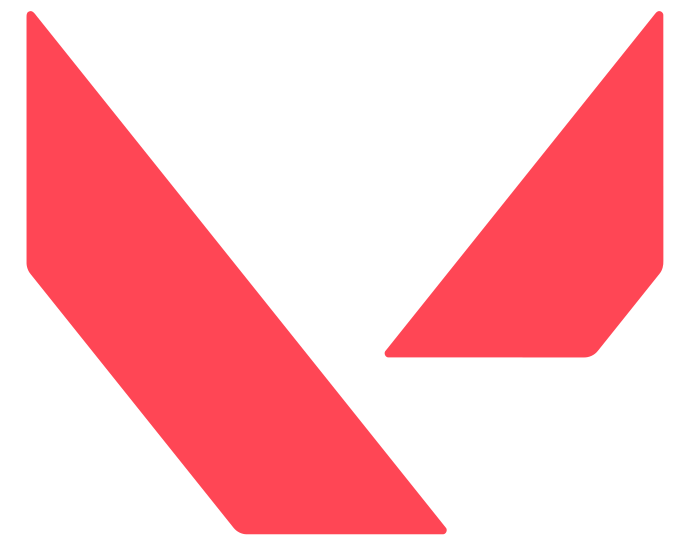 [Speaker Notes: maecheu-teachers-tools
This template is for educational, non-commercial purposes only. 

maecheu-teachers-tools.com]
1.
Text goes here.
2.
Text goes here.
3.
Text goes here.
Level one
Level two
Level three
4.
Text goes here.
5.
Text goes here.
6.
Text goes here.
Level six
Level four
Level five
[Speaker Notes: maecheu-teachers-tools
This template is for educational, non-commercial purposes only. 

maecheu-teachers-tools.com]
1.
Text goes here.
2.
Text goes here.
3.
Text goes here.
Level one
Level two
Level three
4.
Text goes here.
5.
Text goes here.
6.
Text goes here.
Level six
Level four
Level five
[Speaker Notes: maecheu-teachers-tools
This template is for educational, non-commercial purposes only. 

maecheu-teachers-tools.com]
1.
Text goes here.
2.
Text goes here.
3.
Text goes here.
Level one
Level two
Level three
4.
Text goes here.
5.
Text goes here.
6.
Text goes here.
Level six
Level four
Level five
[Speaker Notes: maecheu-teachers-tools
This template is for educational, non-commercial purposes only. 

maecheu-teachers-tools.com]
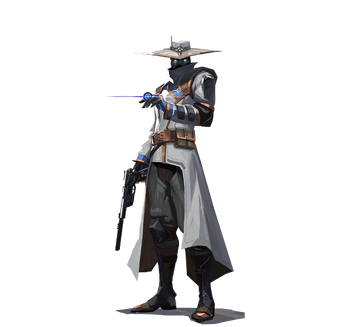 finish
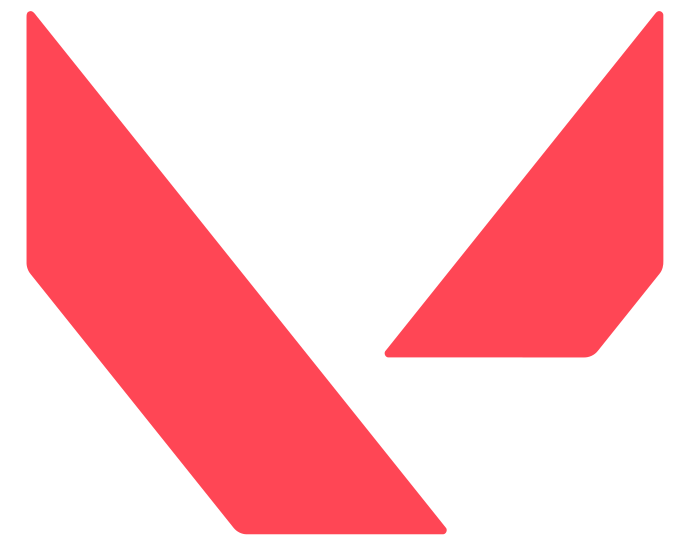 [Speaker Notes: maecheu-teachers-tools
This template is for educational, non-commercial purposes only. 

maecheu-teachers-tools.com]
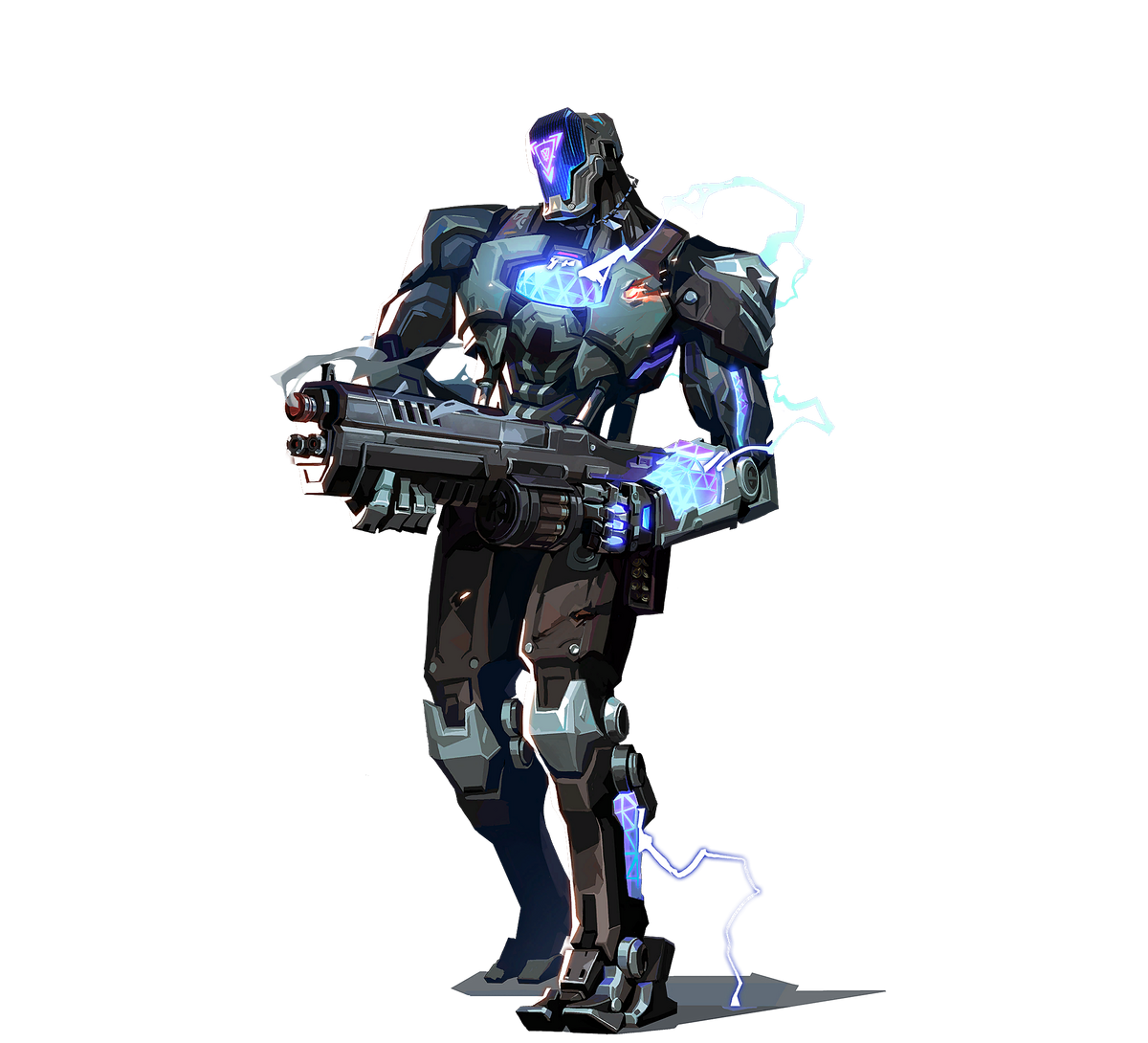 Valorant
Valorant
Valorant
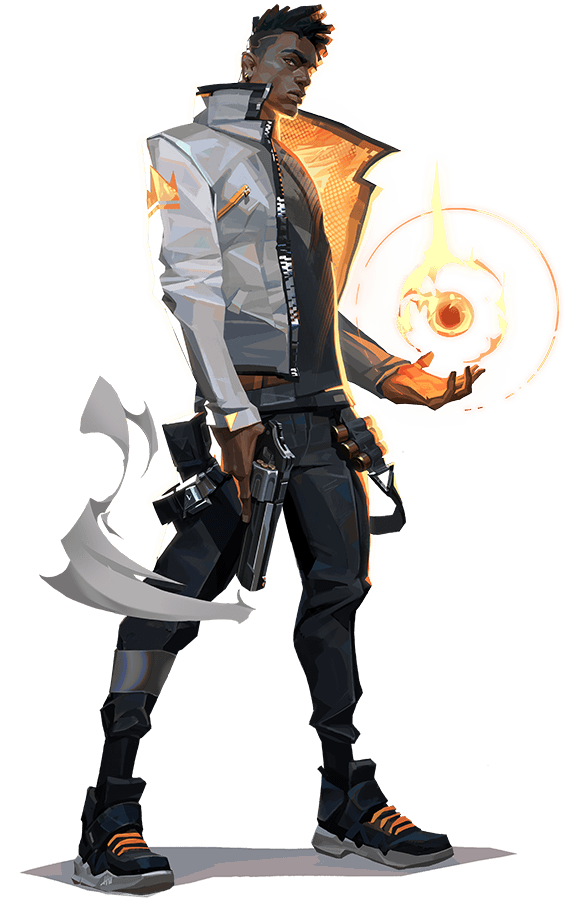 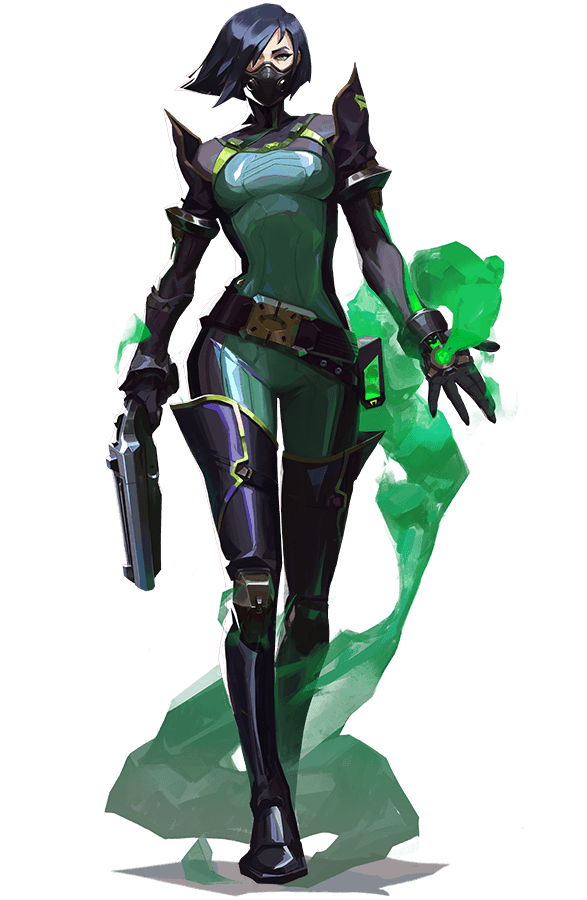 Level ONE
Level two
Level three
1
2
3
[Speaker Notes: maecheu-teachers-tools
This template is for educational, non-commercial purposes only. 

maecheu-teachers-tools.com]
Valorant
Valorant
Valorant
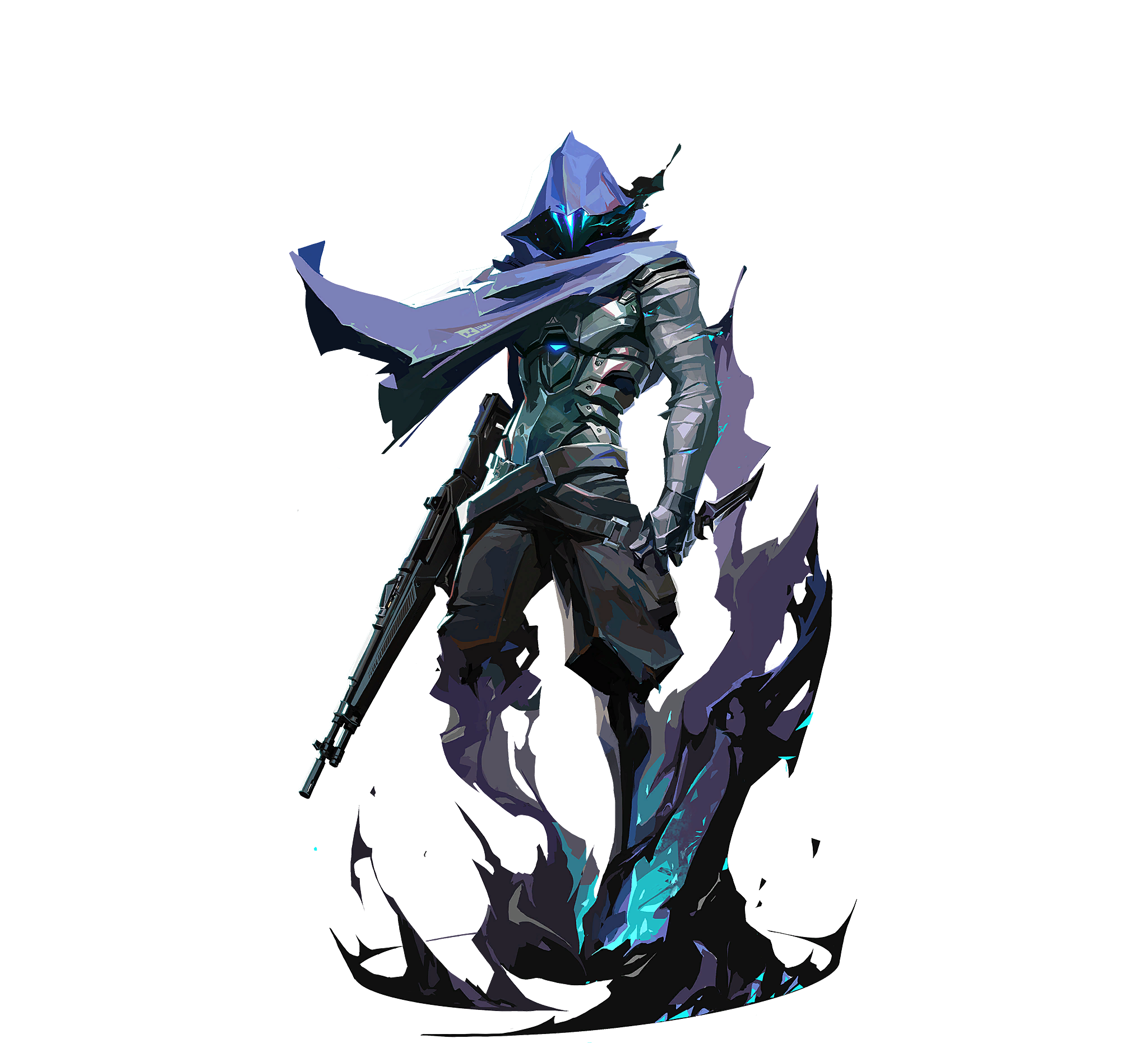 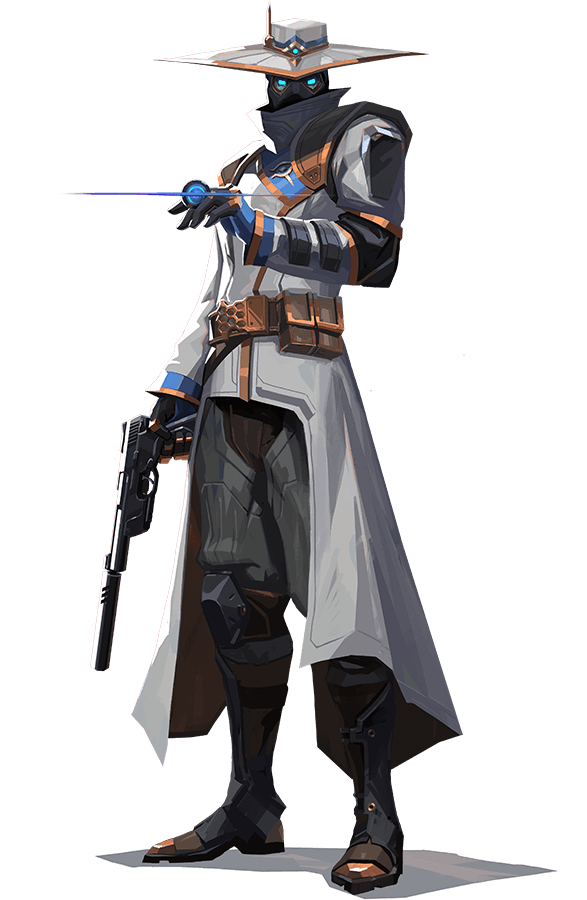 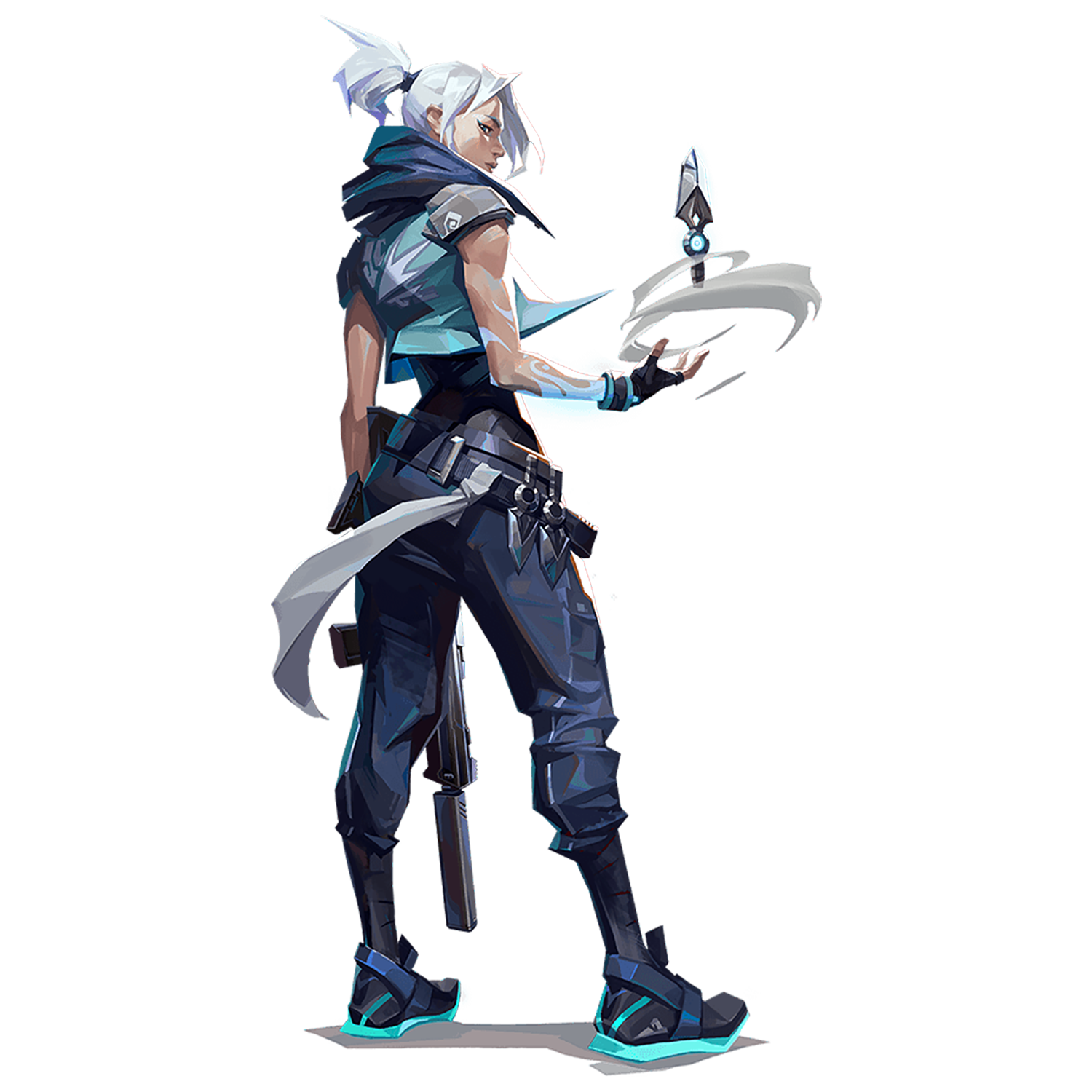 Level six
Level four
Level five
1
2
6
4
5
[Speaker Notes: maecheu-teachers-tools
This template is for educational, non-commercial purposes only. 

maecheu-teachers-tools.com]